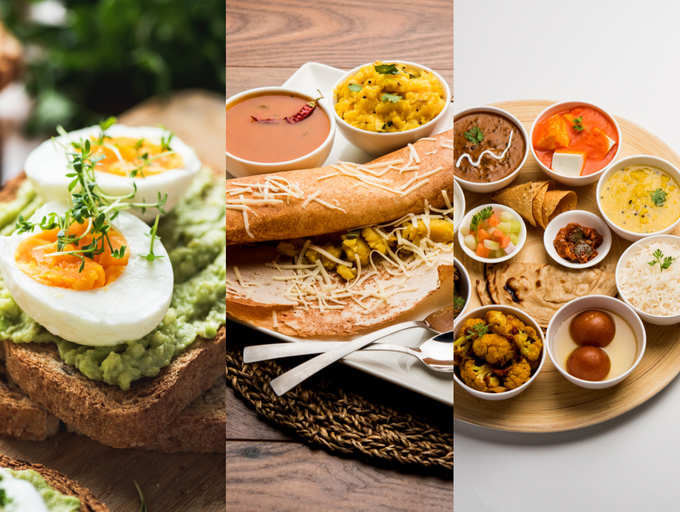 Welcome back!
Breakfast, Lunch and dinner
Now tell me…..
What do you eat for Breakfast
What do you eat for  Lunch?
What do you eat for  Dinner?
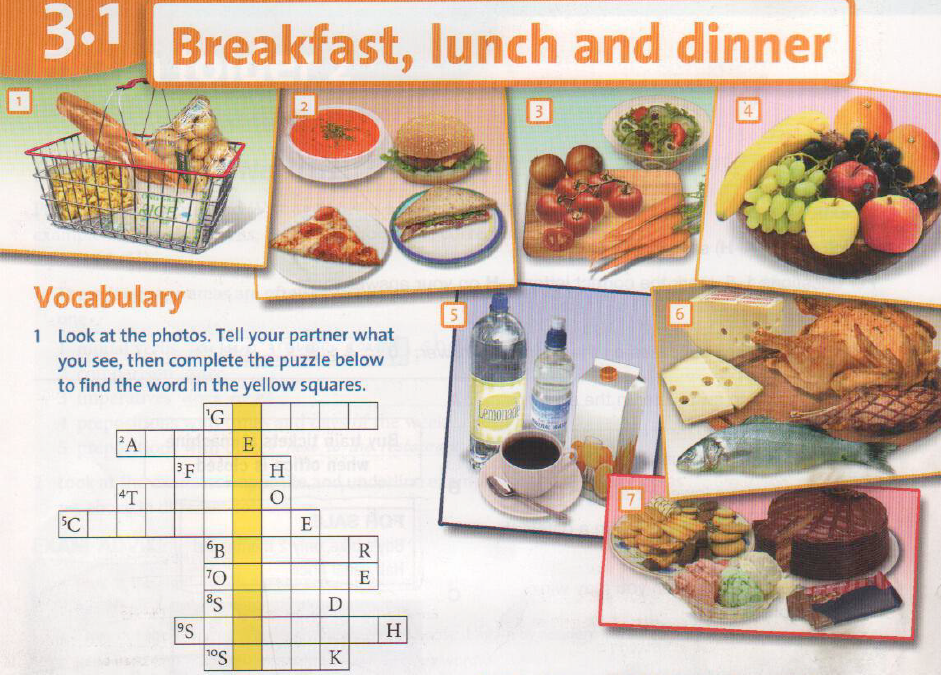 R   A    P  E    S
P   P    L
I    S
O   M  A  T
H  O  C   O   L   A   T
U    R   G  E
R    A   N  G
A    L   A
A   N  D  W   I    C
T    E   A
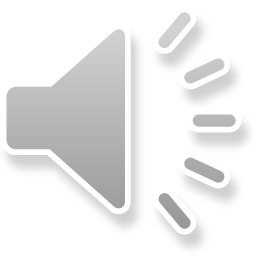 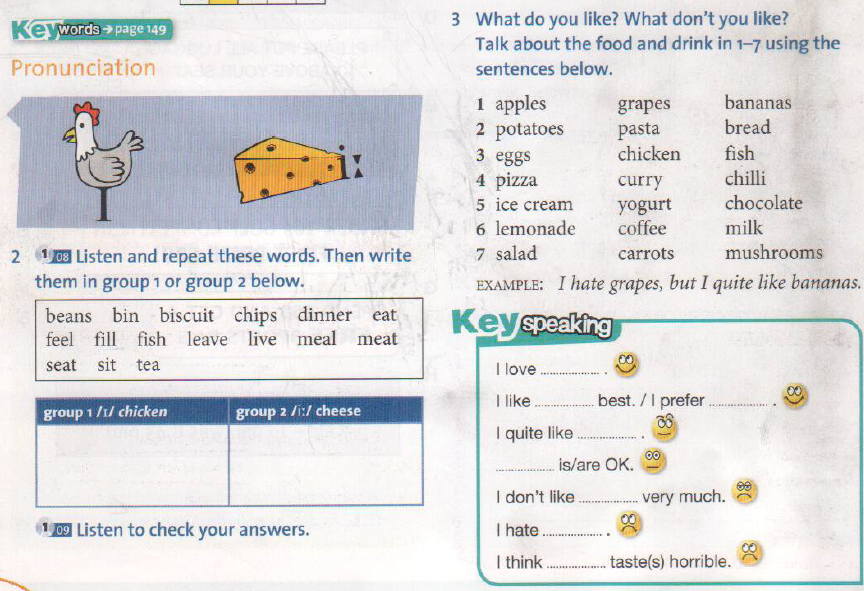 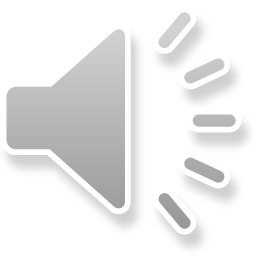 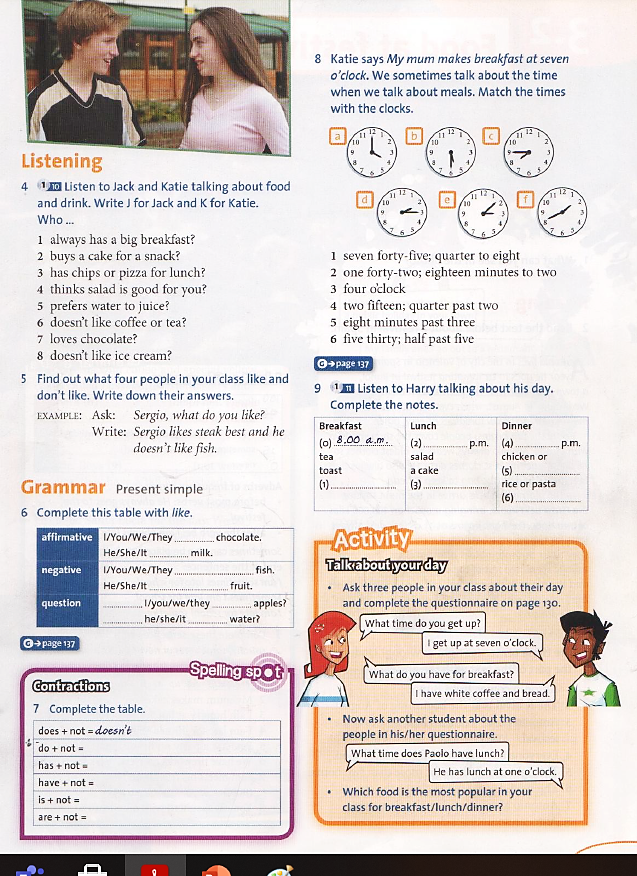 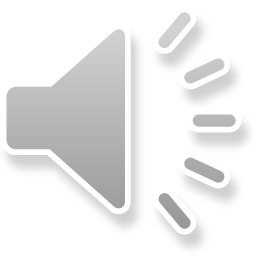 J
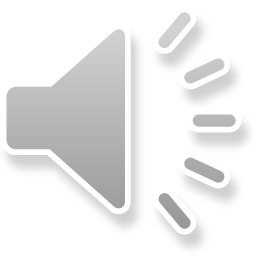 k
k
J
J
k
J, K
k
1:15
6:30
fish
Orange 
juice
water
coffee
Like
Likes
Don’t like
Doesn’t like
Do                         like
Does               like
don’t
hasn’t
haven’t 
isn’t
aren’t
Sunday Lunch: A Bridge Between Tradition and Modernity
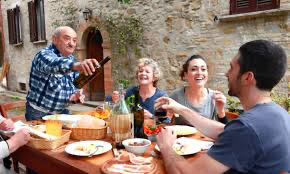 Comprehension Exercise: Sunday Lunch Traditions in Italy Part 1: Multiple Choice1. In southern Italy, Sunday lunch pasta is typically:   a. Stuffed like ravioli or agnolotti   b. Served with a meat sauce   c. Baked with tomato sauce and fish   d. Eaten with butter and cheese2. Elizabeth Minchilli notes that many Italians now:   a. Skip Sunday lunch entirely   b. Have a light snack instead of a full meal   c. Eat out at restaurants for Sunday lunch   d. Prefer breakfast over lunch on Sundays
3. Gianna Greco's use of toasted breadcrumbs on pasta is an example of:   a. A modern cooking technique   b. A traditional method from her grandmother   c. A popular culinary trend in northern Italy   d. A costly and luxurious ingredient
4. Ghali's favorite dish from his mother's cooking is:   a. Couscous   b. Pasta with tomato sauce   c. Ojja, eggs and tomato   d. Sweet and savory tajine
5. Brunello Cucinelli emphasizes the importance of:   a. Quick lunches to maximize productivity   b. A well-set table and family time during lunch   c. Eating alone to enjoy personal time   d. Serving wine with every meal
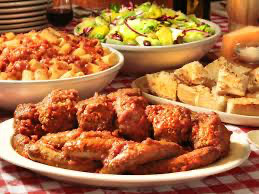 Part 2: True or False1. Gianna Greco and her daughter use modern ingredients like Parmesan cheese in their traditional recipes.   - True   - False2. In Brunello Cucinelli's companies, workers are encouraged to eat lunch at their desks to save time.   - True   - False3. Marie-Louise Sciò describes lunch gatherings that transition from a formal meal to a relaxed family-like environment.   - True   - False4. Ghali recalls that during his childhood, his family ate only traditional Tunisian food every day of the week.   - True   - False5. Sunday lunches in Italy are typically simple meals with just one course.   - True   - False
Part 3: Short Answer1. How do Gianna Greco and her daughter maintain a connection between past and present in their cooking practices?2. What does Brunello Cucinelli believe is the cultural significance of lunch in Italy?3. Describe the modern adaptation of Sunday lunch mentioned by Elizabeth Minchilli.4. What is the typical Sunday lunch menu in rural areas, as described by Brunello Cucinelli?5. How does Marie-Louise Sciò illustrate the social aspect of lunch in Italy?
Part 4: Discussion1. Discuss the differences in Sunday lunch traditions between northern and southern Italy. Why do you think these differences exist?2. Consider the role of tradition in Italian Sunday lunches. How do modern practices integrate with these traditions?3. Reflect on the personal anecdotes shared by individuals like Ghali and Gianna Greco. How do these stories contribute to our understanding of cultural practices?
What can you see in these pictures?
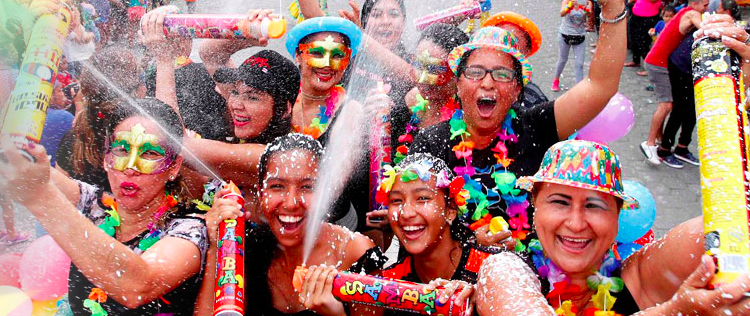 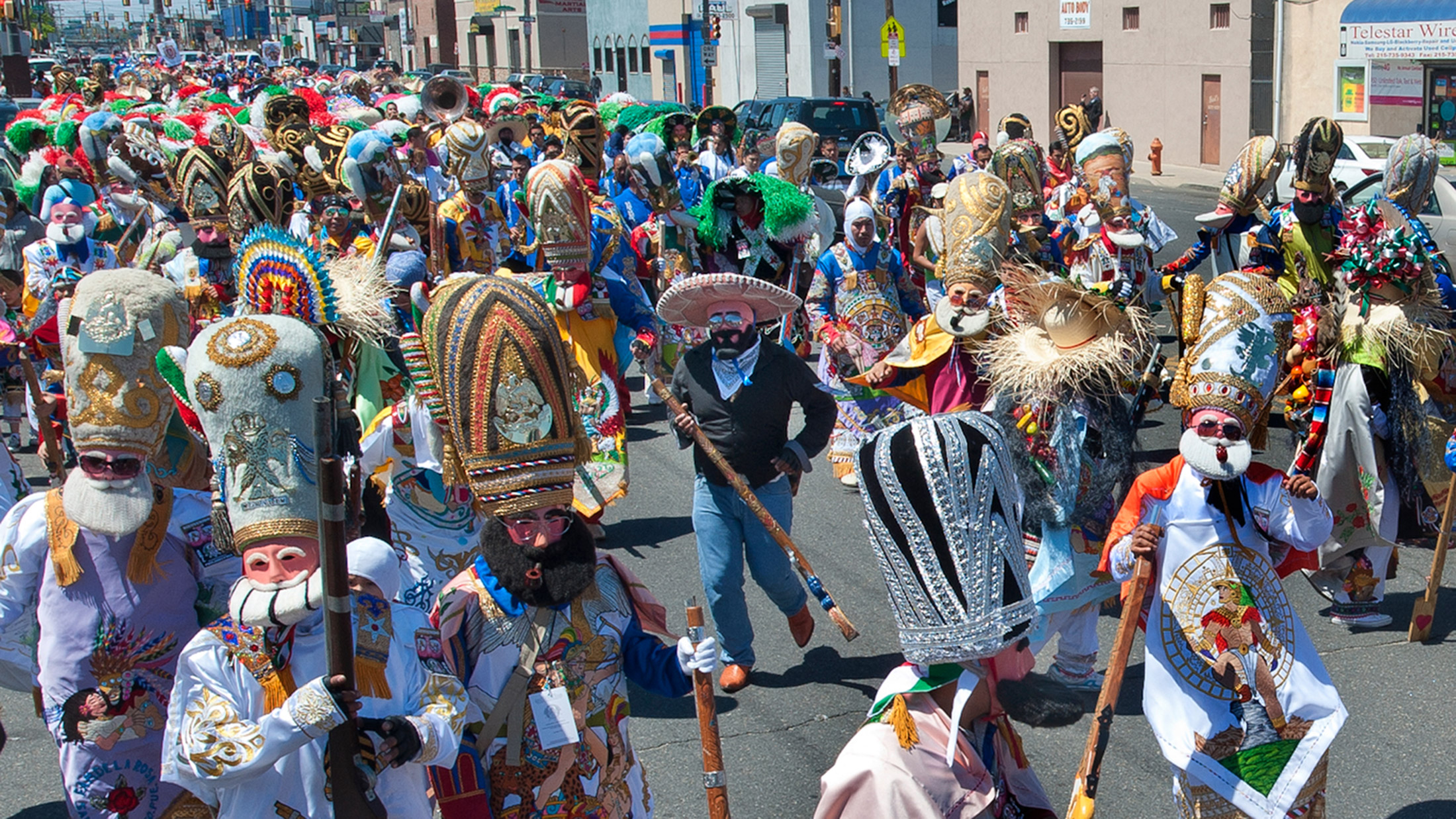 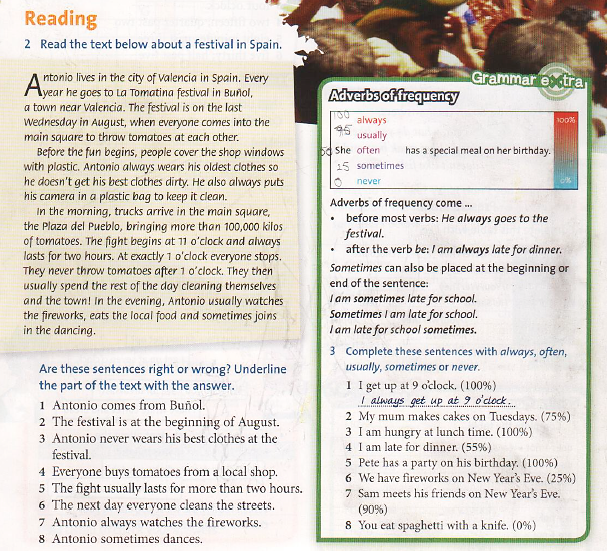 Tell me about your festival in your town

What the festival is ?
What do you do at the festival?
What you eat?
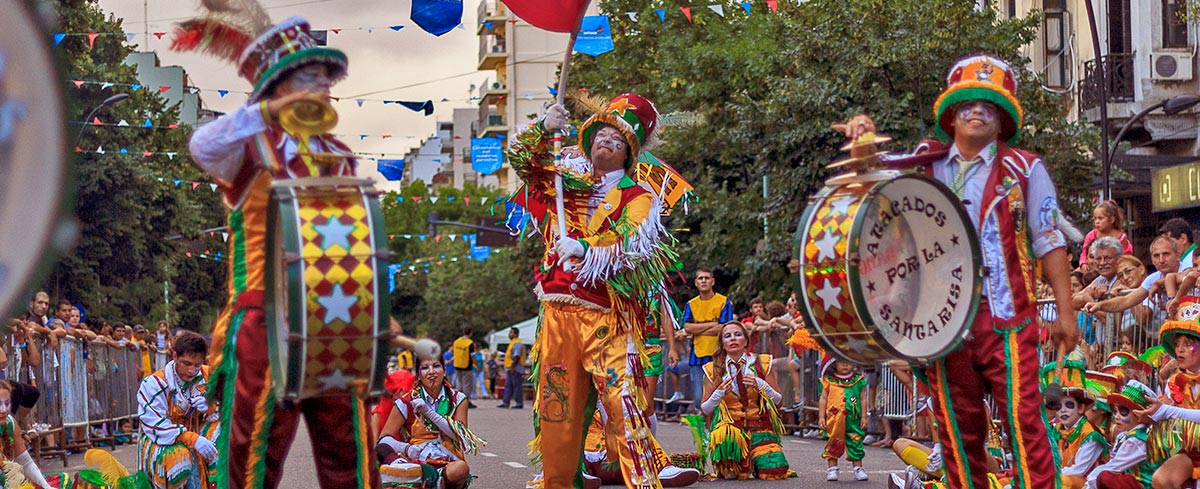 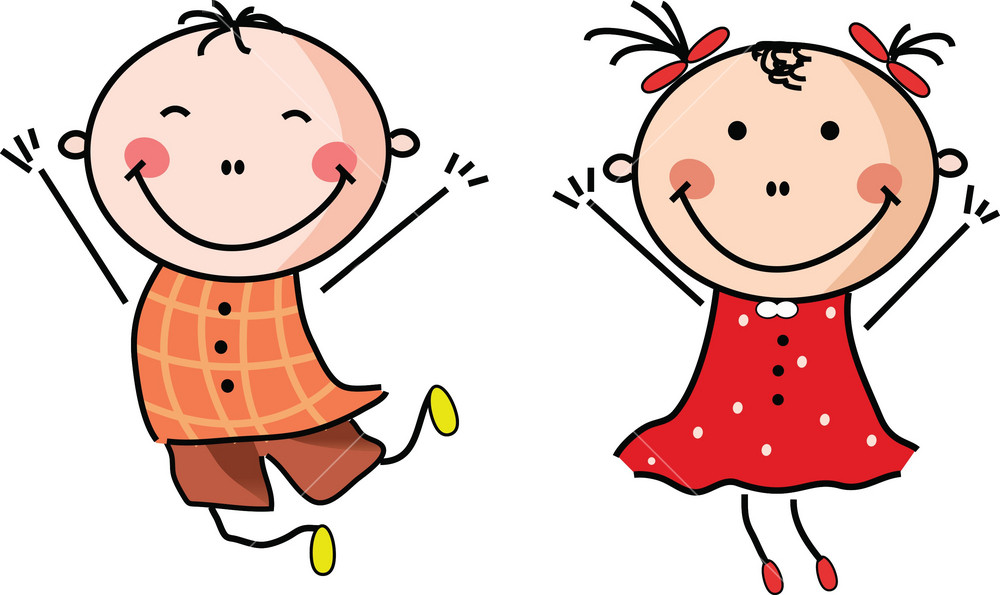 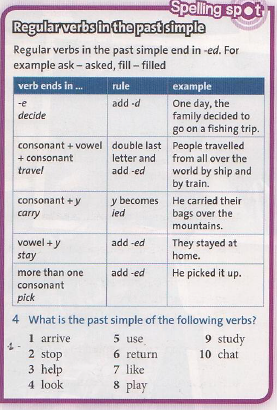 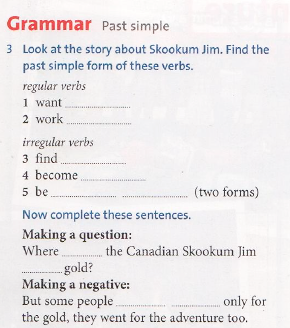 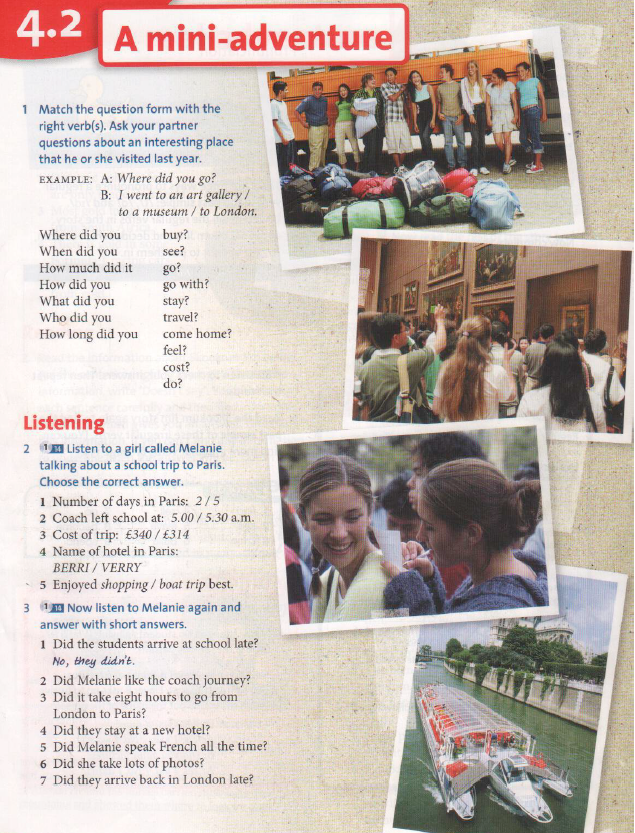 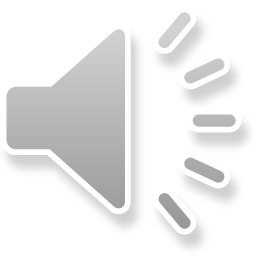 Now tell…………
When did you go to the park last time?

Use “ago” 
For example; two minutes ago, one days ago …… etc.